Université Abou Bekr Belgaid Tlemcen
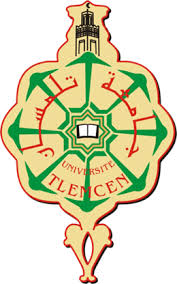 Filière: Industrie Agro-alimentaire et Contrôle de Qualité
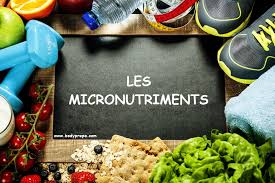 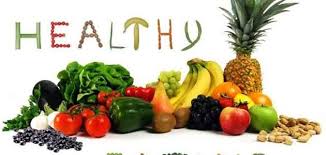 1
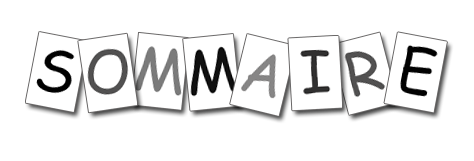 Les micronutriments chez l’adulte et le sportif
Introuduction
Définition des micronutriments
Les micronutriments classé en 4 familles:
Vitamines
Les minéraux : sel minéraux et oligo-éléments
Les acides gras essentiels
Les acide aminé
Conclusion
2
Introduction
Les éléments que l’on retrouve dans les nutriments sont des composants des produits alimentaires qui contribuent à la croissance , la préparation et l’entretien des fonctions corporelle . ces éléments peuvent être subdivisé en deux grandes catégories :les macronutriments et les micronutriments ,ces derniers sont fournis chaque jour en petite  quantité via l’alimentation ,les vitamines , minéraux  et oligo-éléments (comme le magnésium ,le fer ….)appartiennent à ce groupe .
Les vitamines, minéraux, oligo-éléments et acides gras essentiels sont fondamentaux dans la pratique sportive. La composition de l’organisme en ces
éléments dépend d’un
Équilibre Précaire 
Entre leurs apports
et leurs dépenses.
4
Besoins nutritionnels de l’adulte
Les besoins nutritionnels et apports recommandés concernent l’eau, l’énergie (besoins quantitatifs),les différents nutriments et leur répartition (besoins qualitatifs), ainsi que les sels minéraux et les vitamines
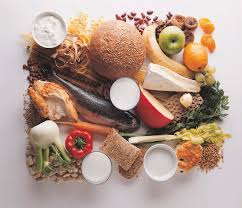 Micronutriment définition
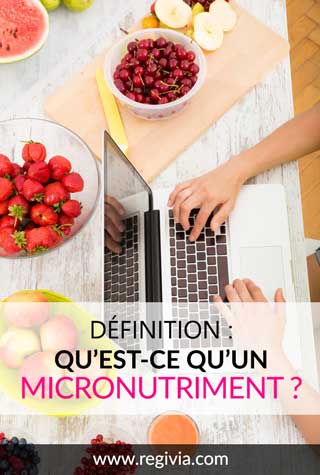 Un micronutriment est un nutriment qui peu ou pas de valeur énergétique (pas de sucre) ,dont l’organisme a besoin en quantité infime pour orchestrer une série de fonctions physiologiques, absolument vital pour les organismes et tout être vivants ,par définition ,les micronutriments regroupent sous un terme unique l’ensemble des vitamines ,des minéraux(micro minéral) et des oligo-éléments indispensables à la vie 
Les études de micronutriments montrent que les micronutriments actifs à de très faible doses
Les apports nutritionnels conseillés (ANC)pour la population adulte(les vitamines):
les vitamines sont des substances qui n’apportent pas d’énergie , mais qui sont vitales à très faible doses ,on distingue deux types de vitamines:
Les vitamines liposolubles ,qui sont solubles dans les graisses , et que l’organisme peut mettre en réserve 
Les vitamines hydrosolubles , qui sont solubles dans l’eau et ne sont pas stockées dans l’organisme( à l’exception de la vitamine B12
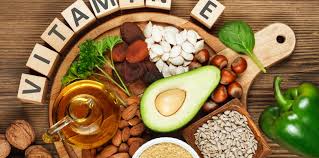 Certains apports nutritionnels conseillés chez l’adulte en bonne santé
Quelques sources de vitamines :
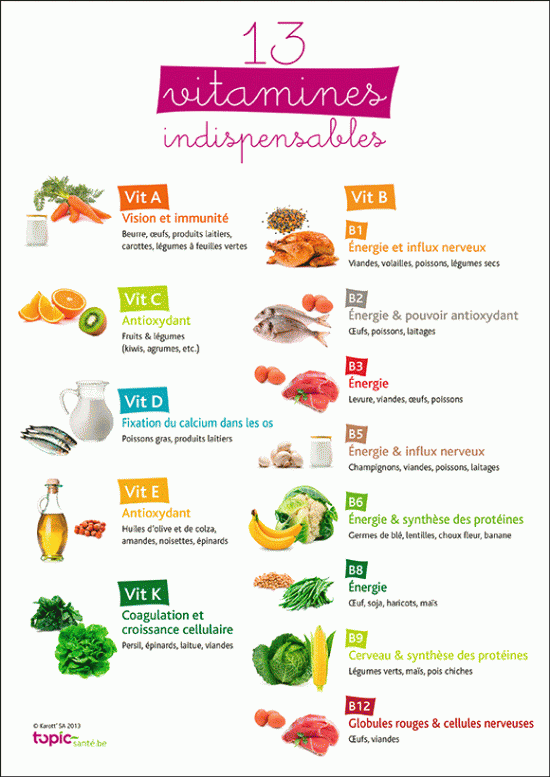 Les apports nutritionnels conseillés en minéraux:
Une vingtaine de minéraux présente un caractère essentiel chez l’homme ,ils sont classés en deux catégories:
Au total ,les éléments minéraux représentent environ 4 pourcent du poids corporel mais interviennent dans une large gamme de fonction: minéralisation ,contrôle de hormonaux ,systèmes musculaire, nerveux et immunitaire 							les apports quotidiens en éléments minéraux permettent de compenser les pertes inévitables et une alimentation équilibrée et variée permet de garantir ces apports ,les éléments minéraux sont soluble dans l’eau d’où une perte plus ou moins importante en fonction des modes de préparation des aliments
Zoom sur les apports nutritionnel conseillés en fer , calcium et magnésium
Les acides gras essentiels
Les acides gras essentiels sont les acides gras (graisses) que l’organisme n’est pas capable de fabriquer et qu’il doit impérativement trouver dans l’alimentation ou les compléments alimentaires, ils jouent un rôle primordial dans le bon fonctionnement des cellules , ont un rôle sur l’inflammation ,immunité et la coagulation du sang
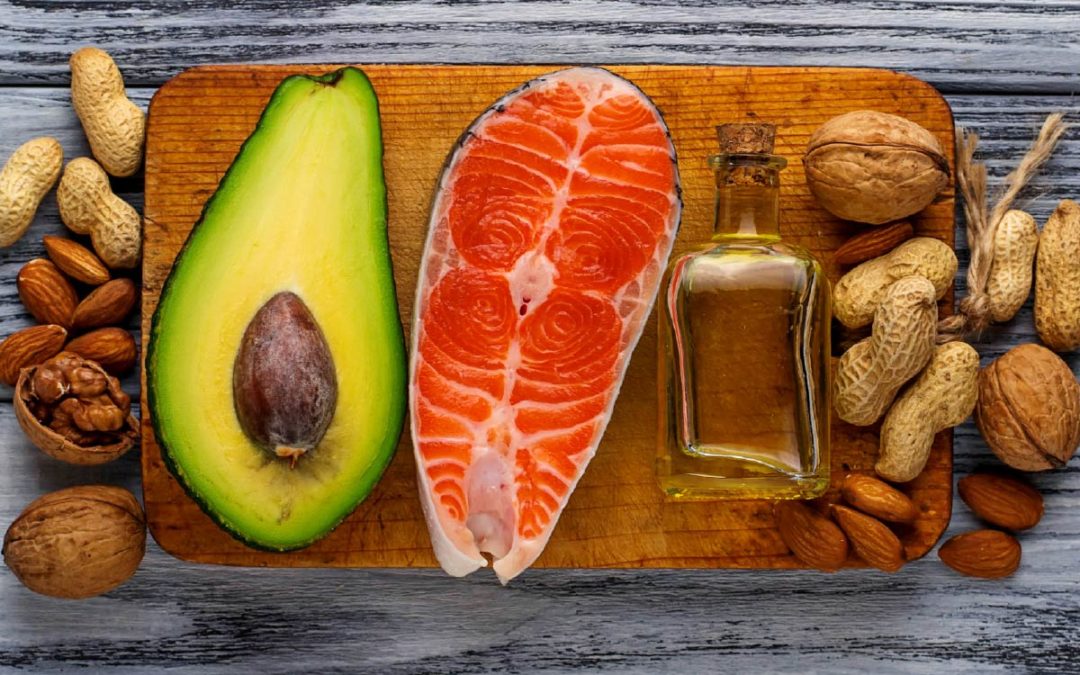 Les micronutriments:
des micronutriments :qui ne jouent
  aucun rôle énergétique mais sont indispensables à l’ensemble des réactions chimiques. Même s’ils ne sont présents qu'en infimes quantités (microgrammes ou milligrammes) et ne constituent qu'environ 2 % de l'alimentation, ils sont absolument indispensables au maintien de la vie.
14
Les micronutriments sont classés en 4 familles :
les vitamines 
les minéraux et les oligo-éléments
les acides gras essentiels
les acides aminés 
Certains sont dits "essentiels", c'est dire qu'ils ne peuvent être synthétisés par l'organisme et doivent donc être apportés par l'alimentation. Une carence de ceux-ci, même légère, occasionne des problèmes de santé; une carence sévère entraînera la maladie.
15
Vitamines:
Les vitamines sont des substances organiques indispensables,    pour notre organisme
  les vitamines ne peuvent être synthétisées par notre corps et doivent être présentes dans notre alimentation. Des apports insuffisants en vitamines provoquent à plus ou moins long terme des carences plus ou moins graves. En tant que sportifs, pour optimiser nos capacités et rester en forme, 
    éviter les crampes, les blessures…
    il est plus qu’impératif de consommer
    par l’alimentation.
16
Les minéraux : sel minéraux et oligo-éléments
Les sels minéraux :  (Ca),  (P),  (K),  (Na),  (Cl), (Mg). Ce sels minéraux sont présents dans l’alimentation sous forme de sels (chlorure de sodium, phosphate de calcium), ils sont 
   essentiels au bon
   fonctionnement de 
   l’organisme surtout
   pour les sportifs .
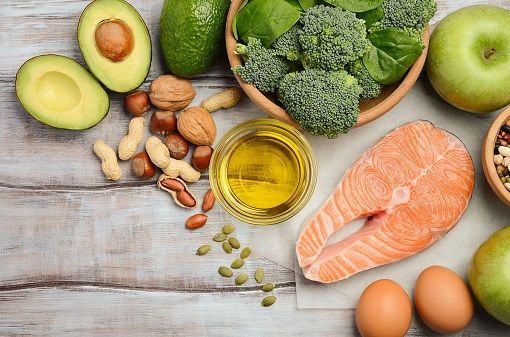 17
Les oligo-éléments : 
  (Fe), (Zn), (Cu), Sélénium (Se), Iode (Id),  Chrome (Cr). Ils sont présents dans les aliments en très petites quantités et interviennent dans de nombreuses réactions chimiques. Certains ont un rôle physiologique connu et  sont indispensables
   à la vie, d’autres sont 
   Toxiques (plomb,
   arsenic, bore…).
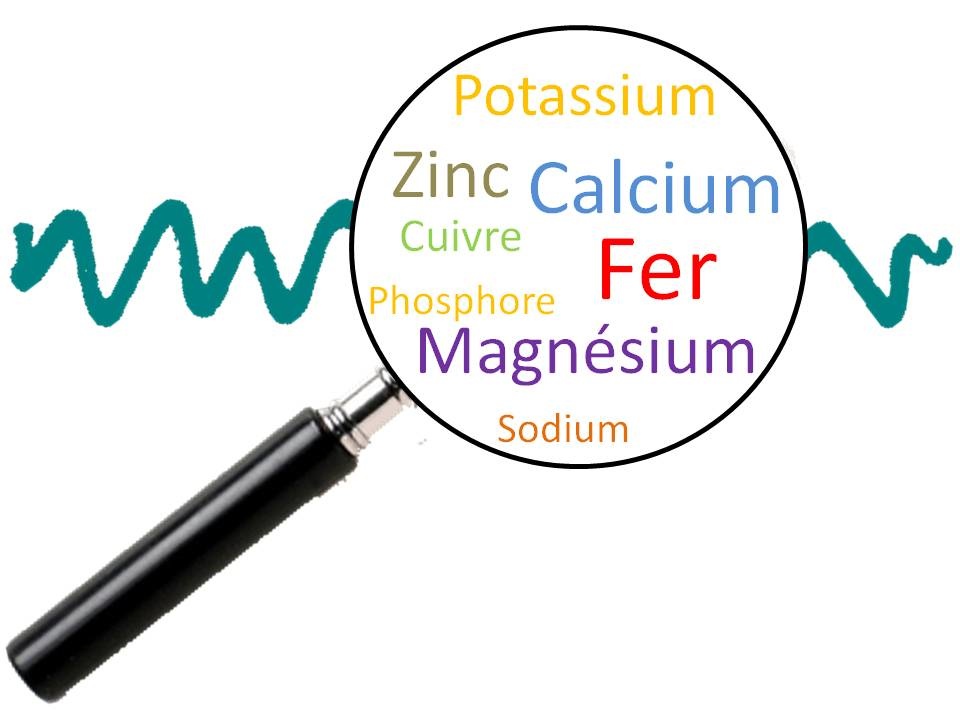 18
Acides gras essentiels
Les acides gras essentiels sont les acides gras (graisses) que l’organisme n’est pas capable de fabriquer et qu’il doit impérativement trouver dans l’alimentation ou les compléments alimentaires. Ils jouent un rôle primordial dans le bon fonctionnement des cellules, ont un rôle sur
   l'inflammation, 
   l'immunité et la 
   coagulation du sang.
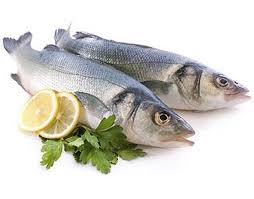 19
Acides aminés:
Les acides aminés sont des nutriments indispensables à l’organisme. L'assemblage de plusieurs acides aminés forme les protéines qui sont les agents de structure irremplaçables de tout notre organisme : nos muscles, les anticorps, nos hormones...sont faites de protéines.
 Dans le cadre de la prévention du vieillissement, les acides aminés participent à
   la production des molécules
   antioxydantes.
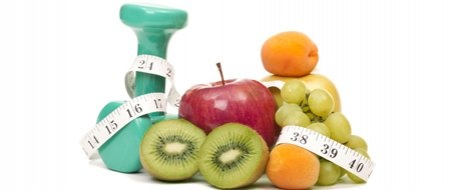 20
LES MICRONUTRIMENTS
Macronutriments
Micronutriments      Phytonutriments
Protéines
Lipides
Glucides


Vitamines
Minéraux
Oligoéléments
AG
AA
Flavonoïdes
Tanins
Caroténoïdes
21
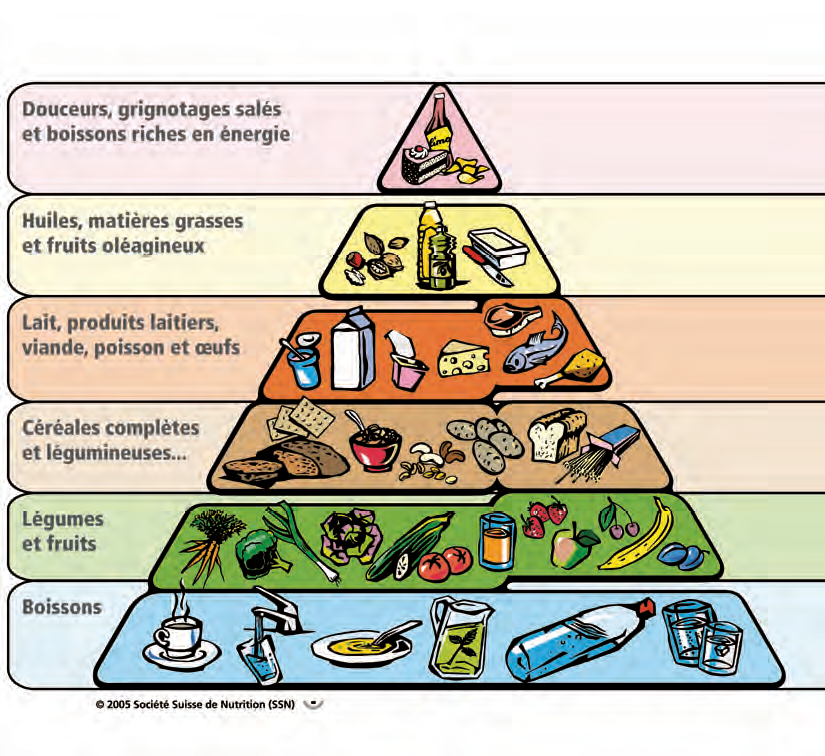 22
Conclusion
Indispensables 
Les activités physiques augmentent les besoins en micronutriments   
Une alimentation équilibrée et diversifiée  assure les apports nécessaires dans la majorité des cas 
Pas de supplémentation!!
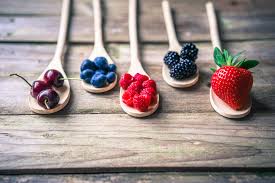 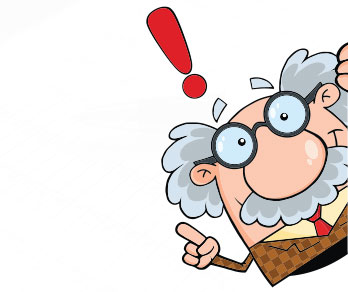 Lors de l’activité physique, le sportif accroit ses besoins en vitamines et minéraux par différents mécanismes: 
une augmentation des pertes sudorales
une augmentation de son métabolisme
 des besoins de réparation cellulaires accrus, une augmentation de l’oxydation tissulaire
24
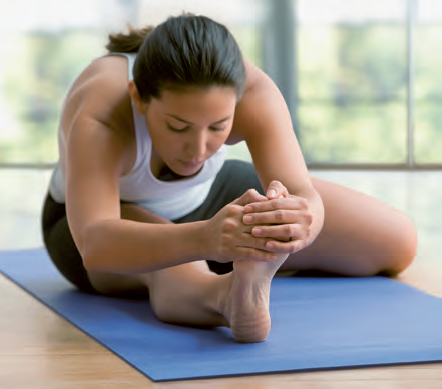 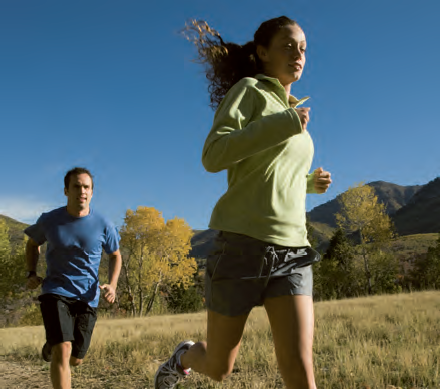 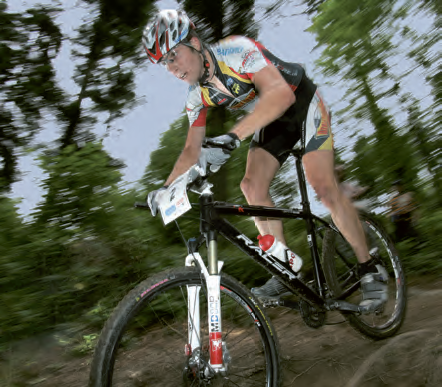 MERCI  DE VOTRE ATTENTION
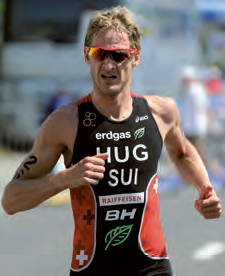 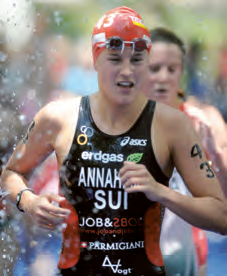 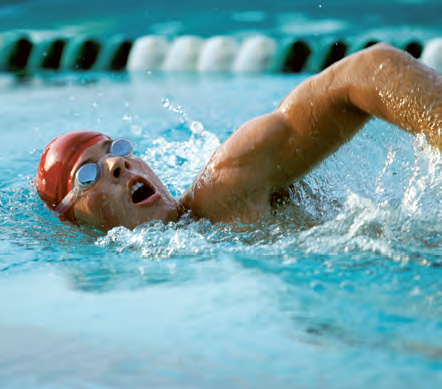 25